¿Navegamos?
WWW
@
@
@
@
@
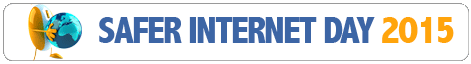 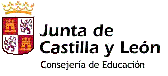 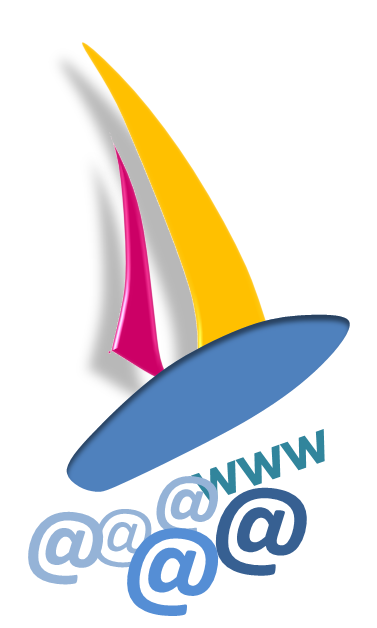 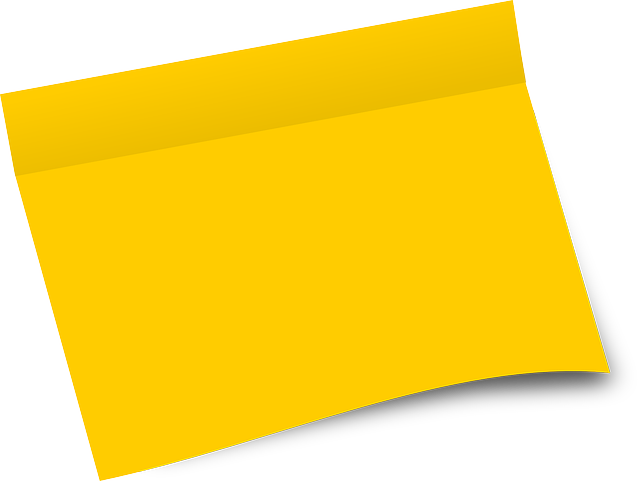 ¿Cómo buscas en Internet?
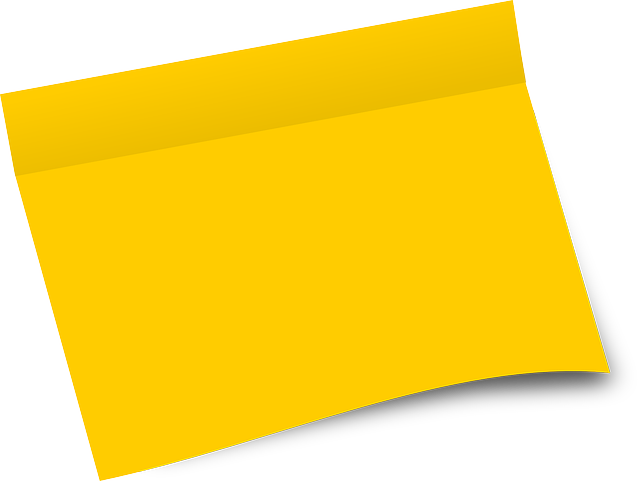 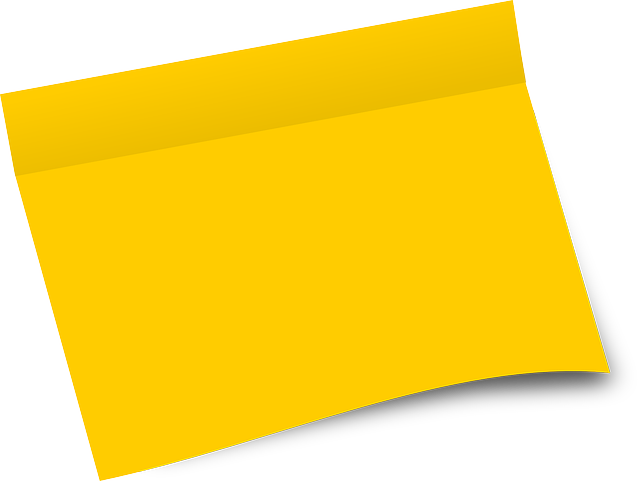 ¿Alguien más que tú sabe por dónde andas cuando navegas?
¿Cómo sabes qué es lo que quieres?
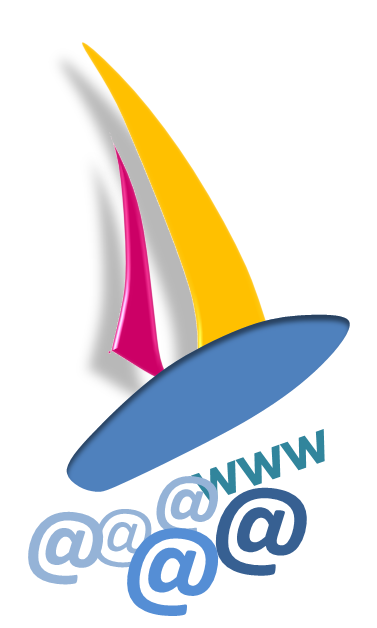 ¿Haces clic en cualquier enlace?
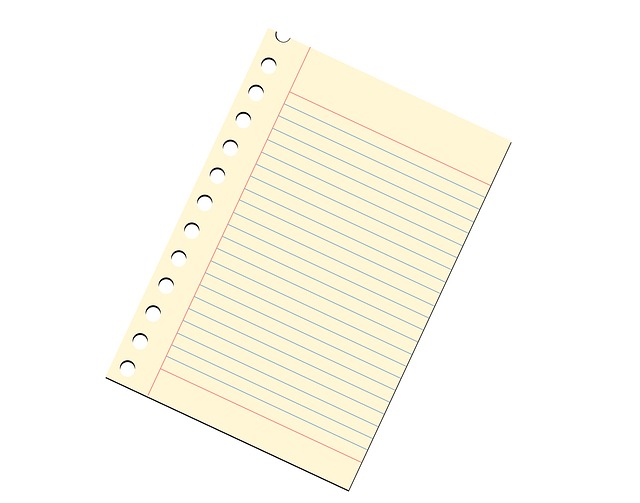 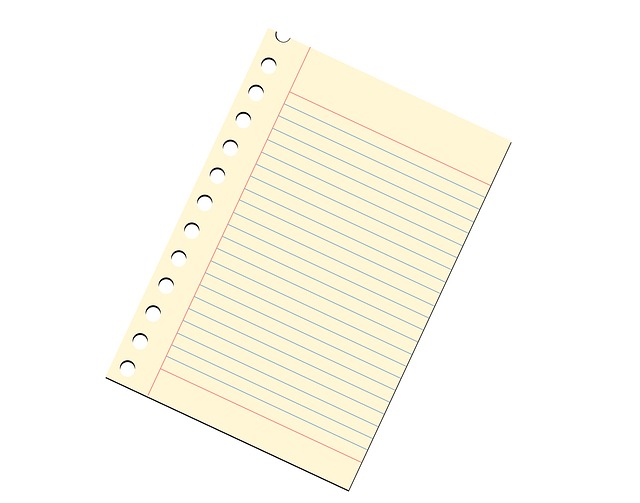 Alguien manda una dirección desconocida  ¿qué haces?
Recibes un archivo para descargar ¿qué haces?
¿Picas en el enlace o escribes en la barra del navegador?
¿En qué te fijas  para saber si debes descargarlo?
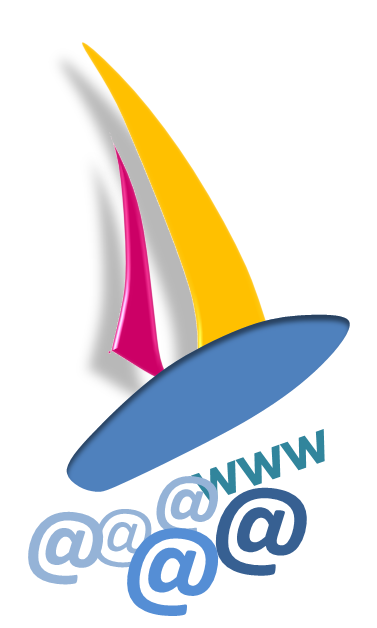 De repente aparece en la pantalla del navegador
un mensaje como
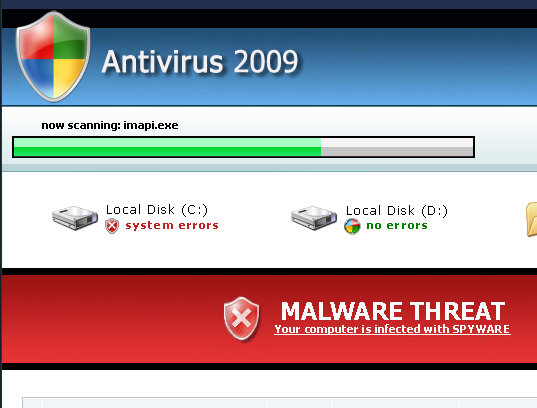 Nos invita a comprar  o descargar algún tipo  de archivo
¿Qué hacemos?
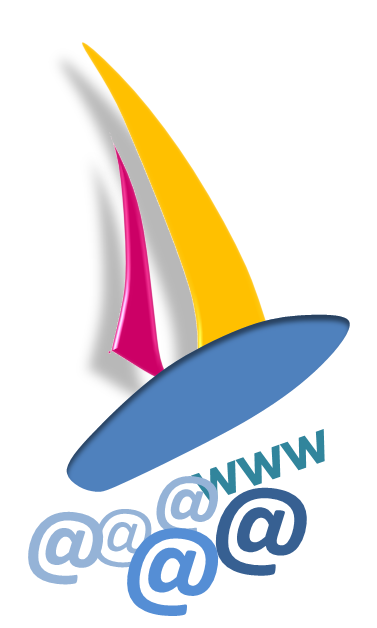 De repente aparece en la pantalla del navegador
un mensaje como
Y … ¿en un móvil ?
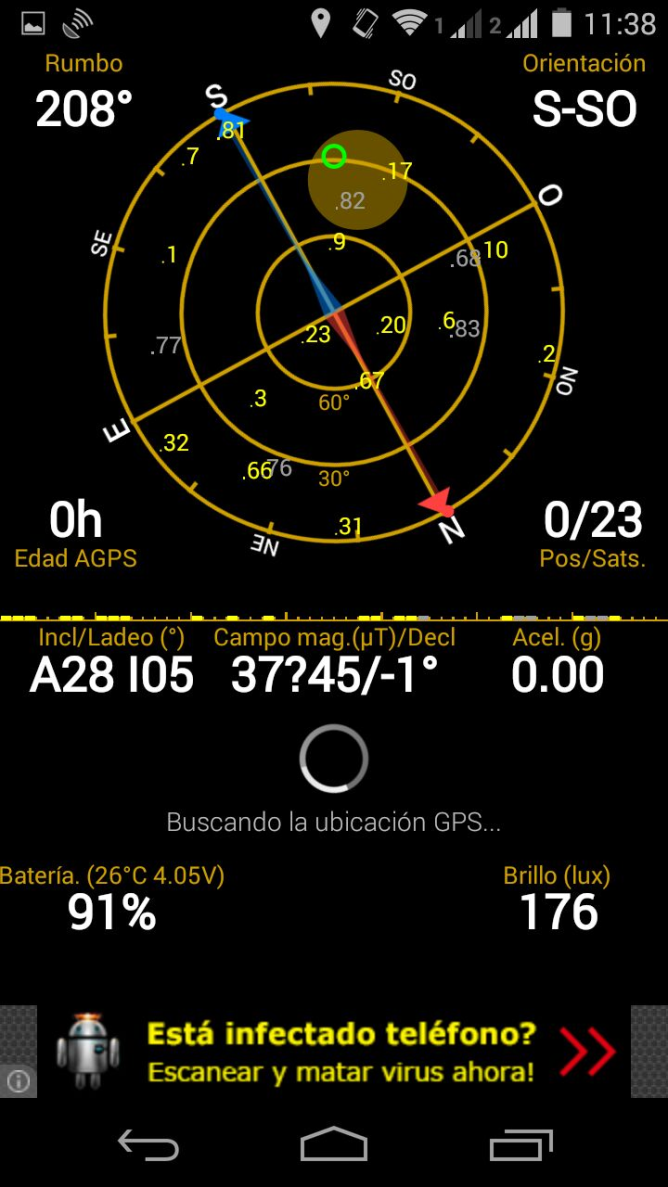 Nos invita a comprar  o descargar algún tipo  de archivo
¿Qué hacemos?
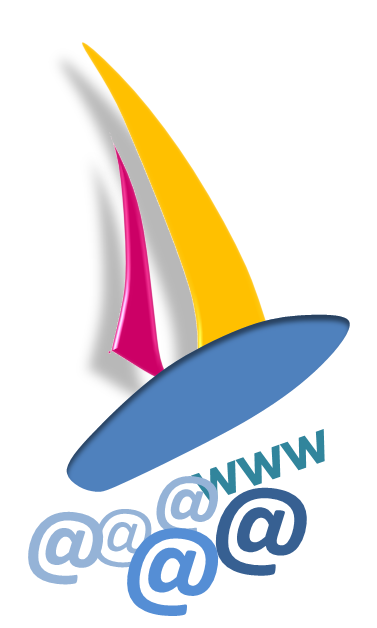 Abrimos nuestro navegador y nos encontramos con una de estas pantallas.
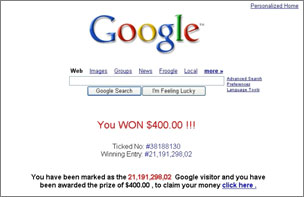 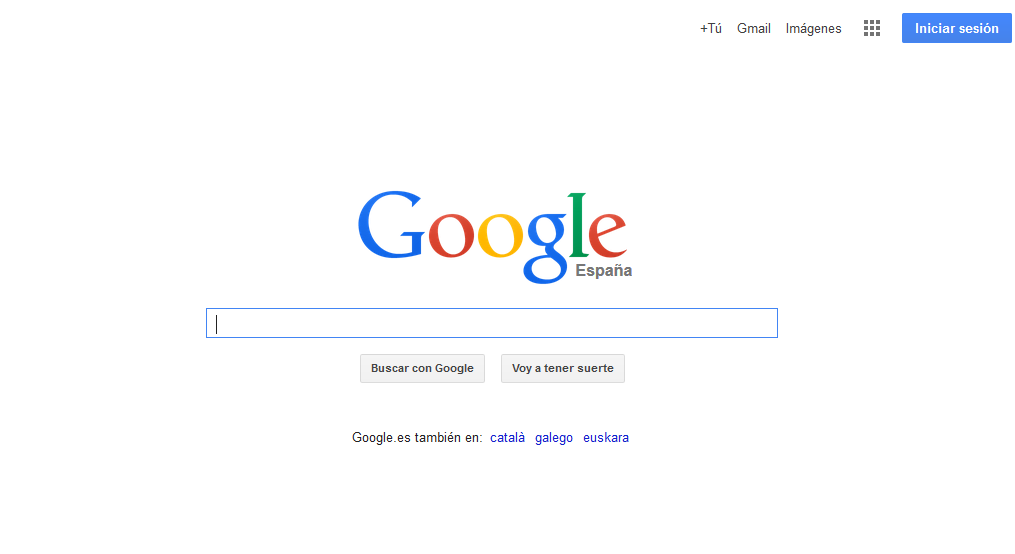 ¿Qué observas aquí?
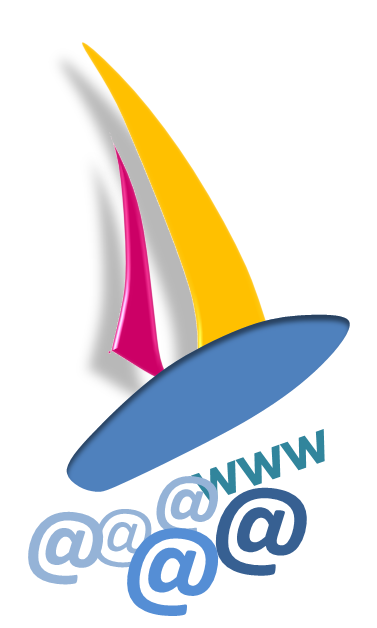 Abrimos nuestro navegador  y nos encontramos con
esta pantalla
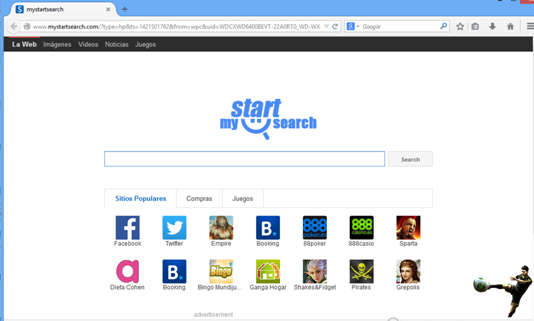 ¿Qué sospechamos?
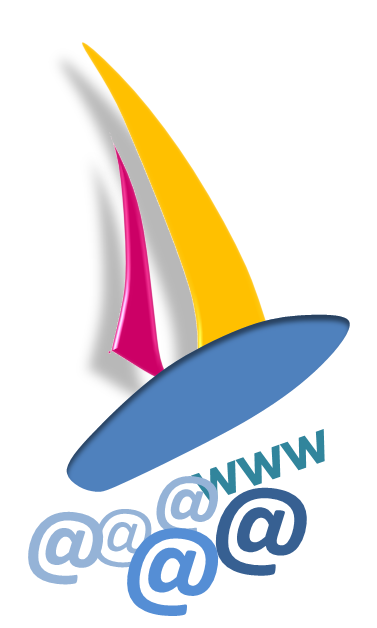 ¿Cómo sabemos al sitio que vamos?
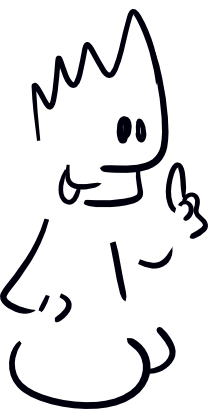 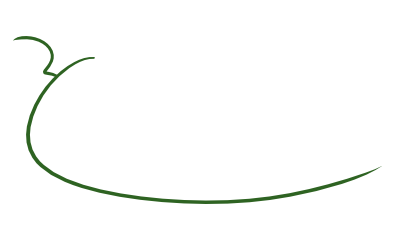 Antes de  pulsar sobre un enlace es conveniente  que pasemos por el  link para ver  el lugar al que nos lleva.
Antes de  pulsar sobre un enlace
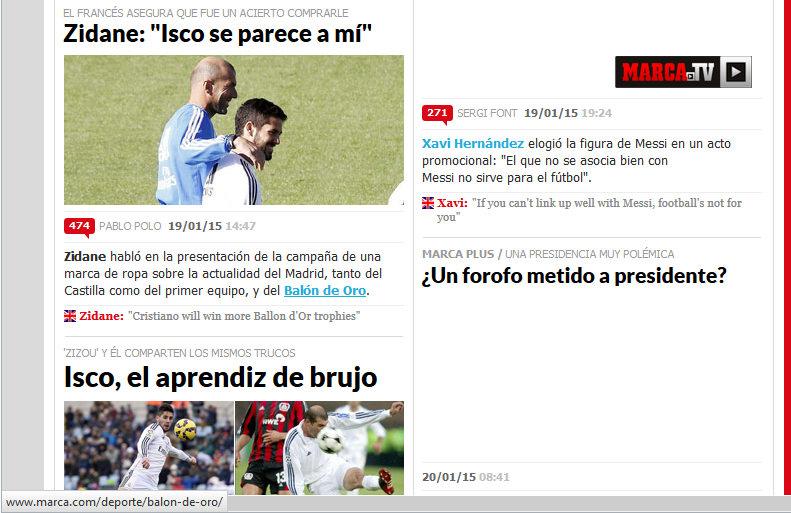 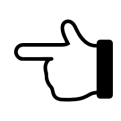 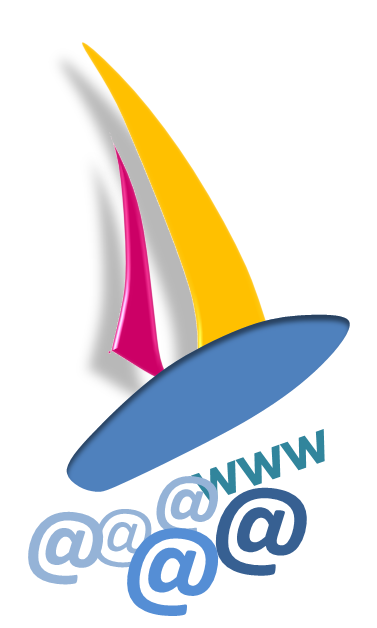 ¿Cómo sabemos al sitio que vamos?
¿Y en los móviles?...
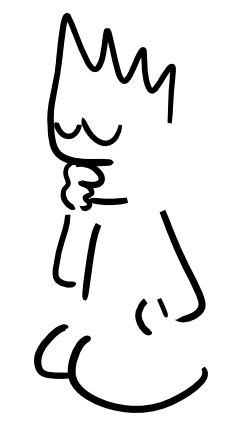 ¿y en las tabletas?
¿Será  manteniendo pulsado el enlace?
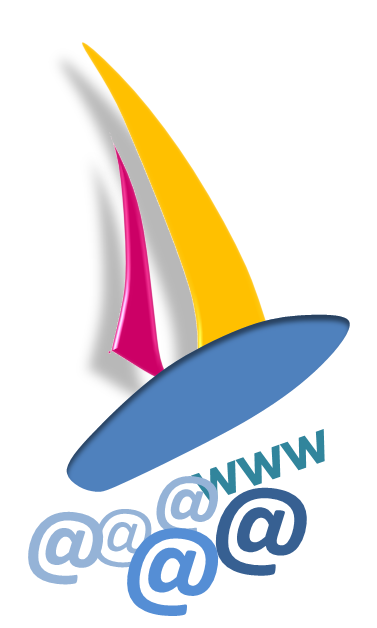 ¿Cómo sabemos al sitio que vamos?
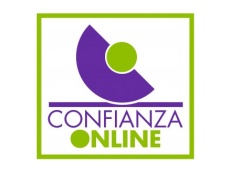 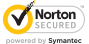 ¿En qué me fijaré para  estar seguro de que es fiable el enlace?
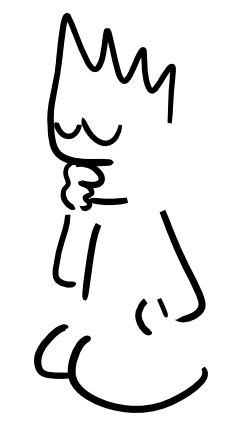 las claves son…
¿Los enlaces están en un  entorno seguro?
¿Vienen de un sitio o de alguien conocido?
¿El enlace va a un sitio de confianza?
¿Descarga un programa sin avisar?
¿Regalan mucho a cambio de nada?
¿La página  de origen dispone de sello de confianza?
¿Se abren diversas ventanas?
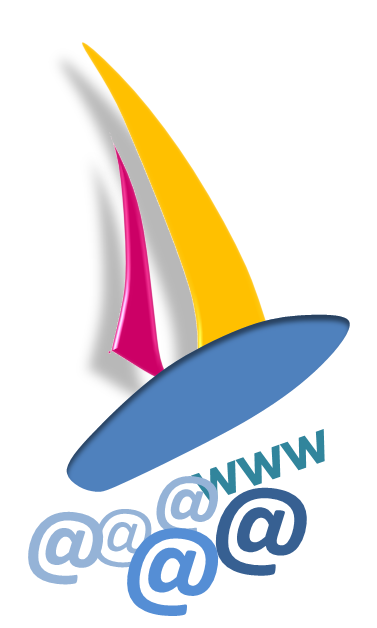 ¿Cómo sabemos al sitio que vamos?
¿y si me sale un enlace de esta manera?
to.va/Yrh8g
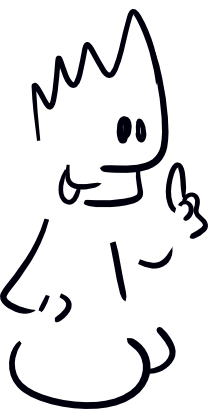 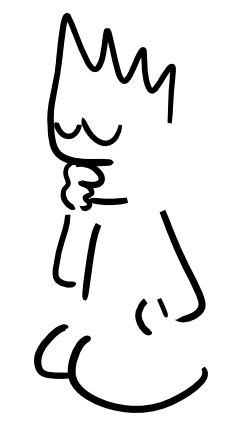 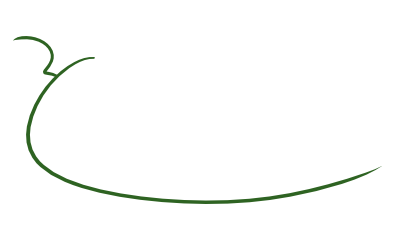 ¡Es un enlace acortado!
A veces pueden ocultar enlaces de riesgo.
Podemos descubrir  lo que  ocultan…
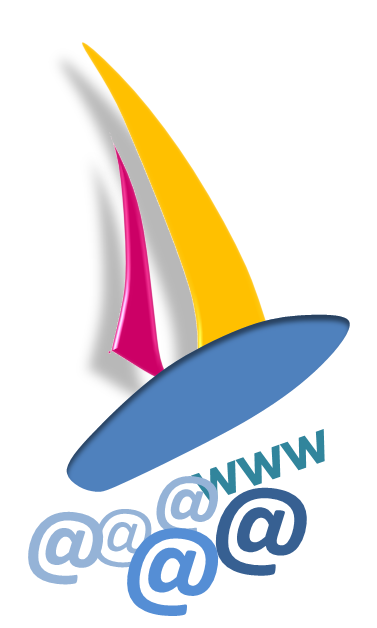 Descubrimos lo que esconde un enlace acortado
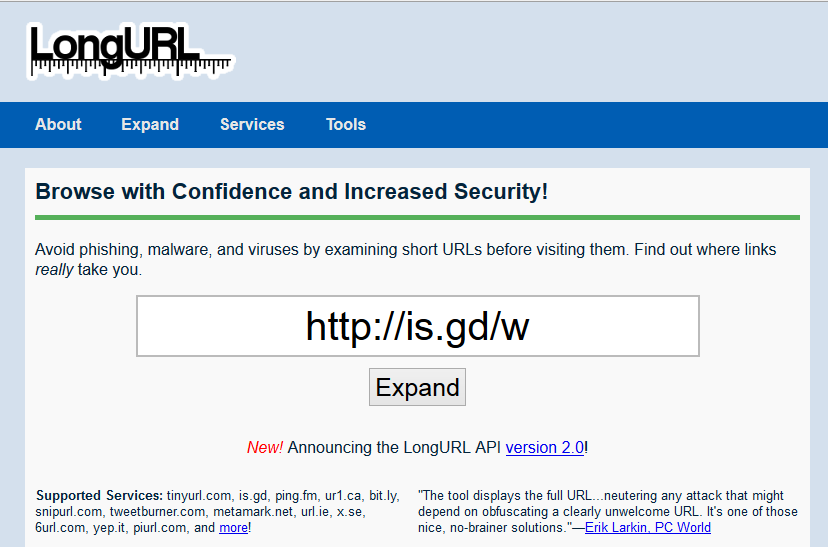 Entramos en longurl.org
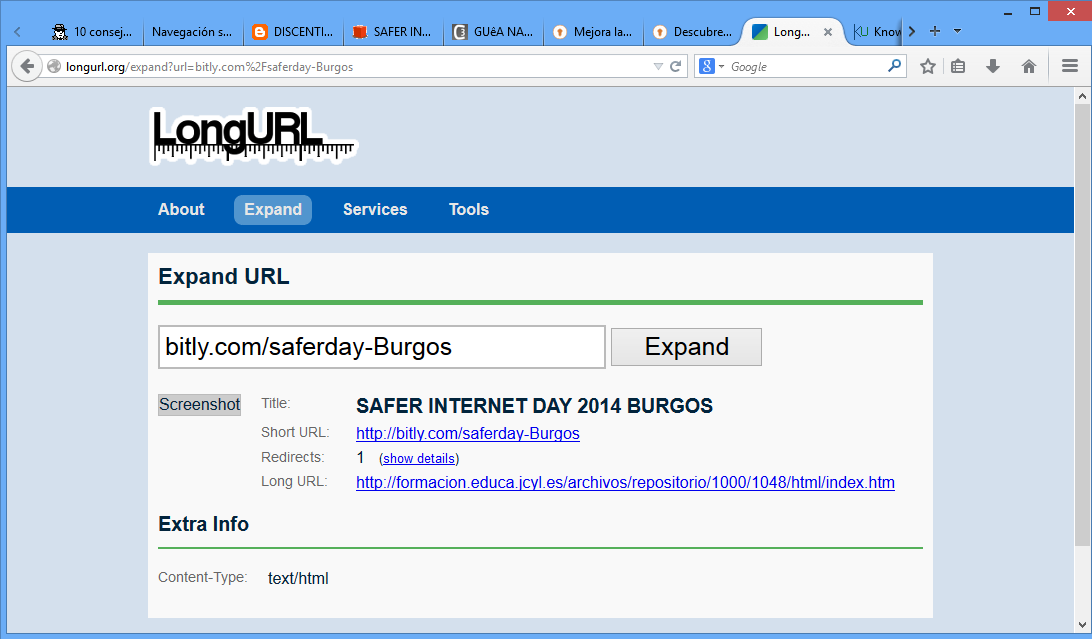 Teclea el enlace
bitly.com/saferday-Burgos
¿Qué es este enlace?
http://ow.ly/HAVJv
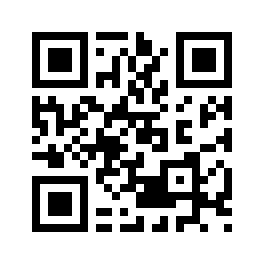 Este es el enlace y solamente tiene una redirección
Es una página web  del tipo html
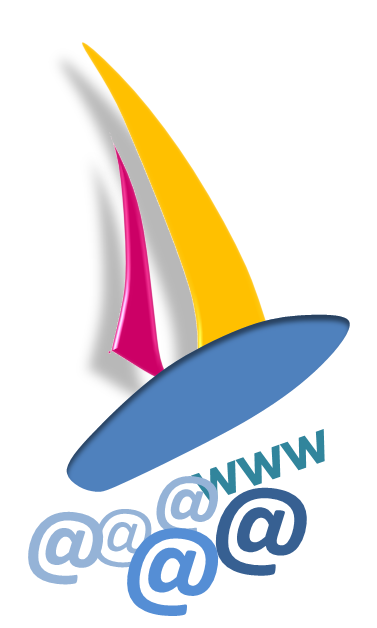 Ahora comprobamos quién está detrás del enlace
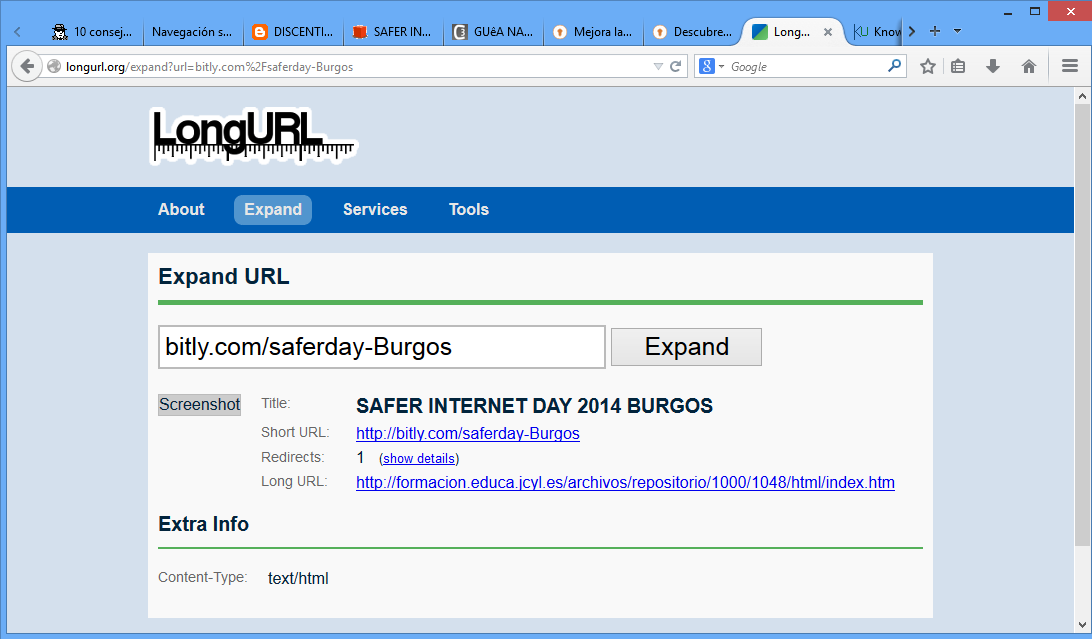 Protocolo
Nombre máquina
Rutas de carpeta
Documento
http://formacion.educa.jcyl.es/archivos/repositorio/1000/1161/html/RECURSOS-SEGURIDAD2015/index.html
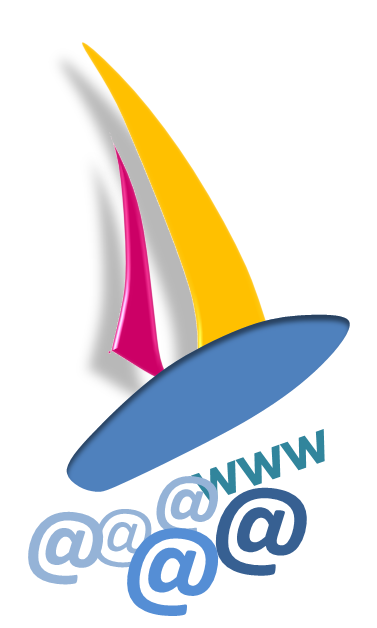 ¿Te gusta descargar aplicaciones?
¿Tienes instalado antivirus? 
¿Actualizado?
¿Sabes su nombre?
Los antivirus no son tan seguros como pensamos
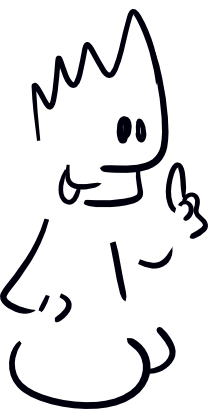 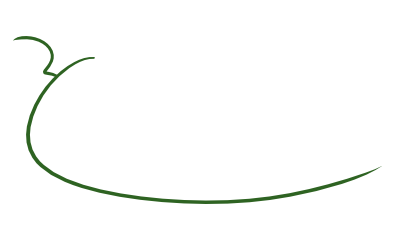 A veces  algunos sitios no oficiales permiten descargar aplicaciones que son alteradas, modificadas y tienen programas dañinos,  sacan la información personal y permiten realizar delitos desde tu ordenador.
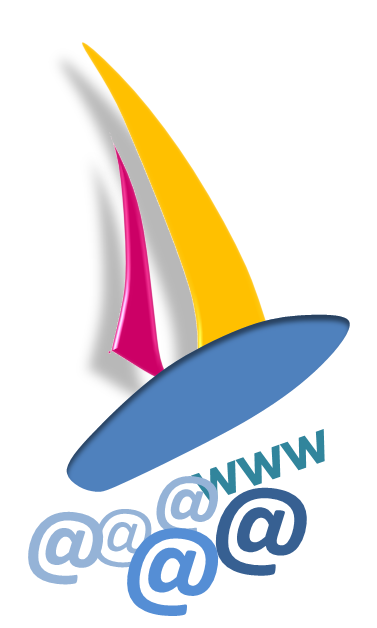 ¿Te gusta descargar aplicaciones?
¿Qué pasa en los móviles y tabletas?
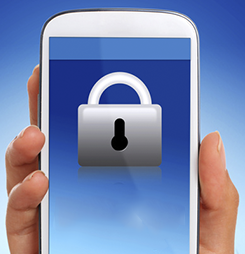 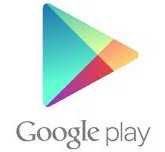 Descarga las aplicaciones de canales oficiales confiables
… de origen conocido
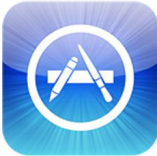 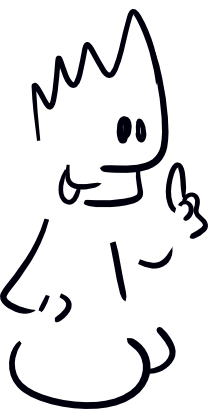 ¡¡¡ Antes de instalar debemos mirar los permisos que piden las aplicaciones !!!  Léelo.
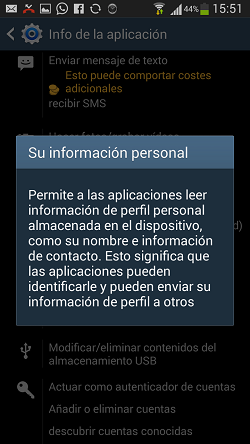 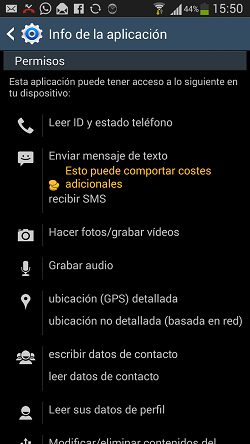 ¡¡¡ Cuidado con los permisos de ubicación !!!
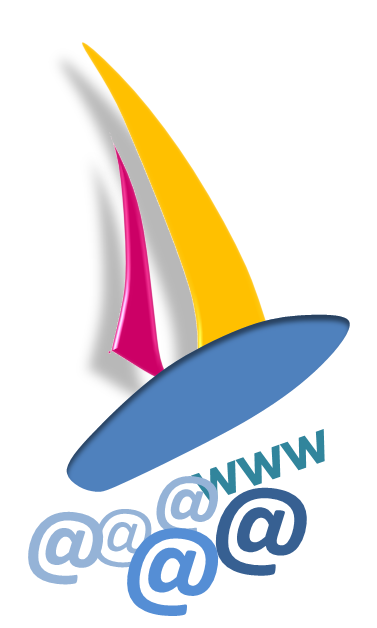 ¿Te gusta descargar aplicaciones?
¿Dónde he estado?
Si tenemos activada la ubicación  se guardan los sitios por  los que hemos pasado.
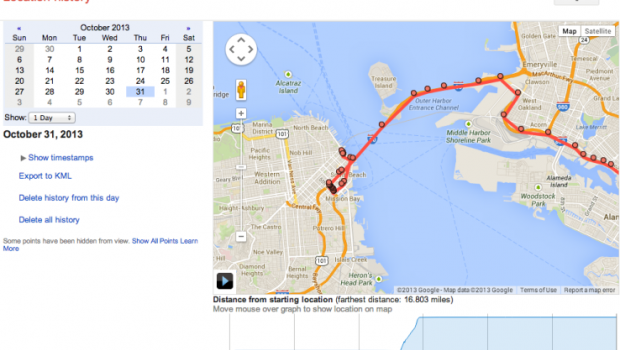 Por ejemplo:  Google guarda todos los lugares cuando está activada la ubicación.
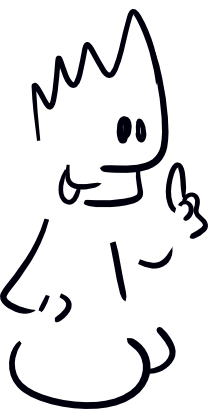 https://maps.google.com/locationhistory
Si hacemos una foto se guarda la localización en sus metadatos.

Si difundimos la imagen todo el mundo sabrá donde se ha realizado la foto.
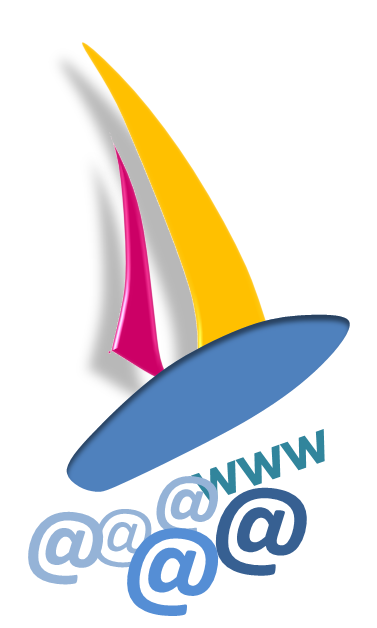 ¿Navegación privada?
Cuando navegamos vamos dejando información sobre nosotros.
Alguna información la dejamos voluntariamente cuando damos nuestros datos en formularios.
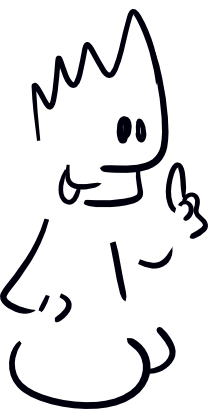 Otras informaciones se recogen al entrar al sitio web.
La información puede quedarse en  el ordenador local y otra información queda por los sitios web que hemos  pasado.
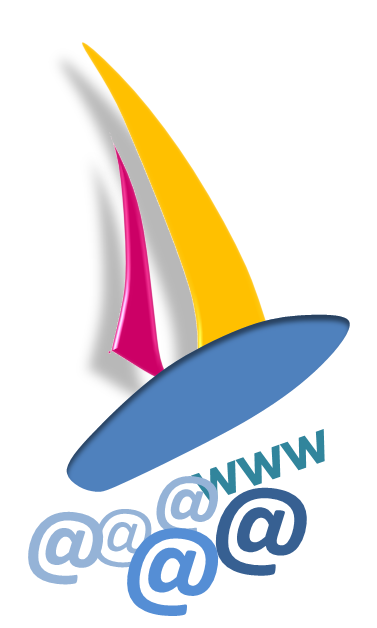 ¿Navegación privada?
Cuando navegamos vamos dejando en el ordenador  información que nos pertenece
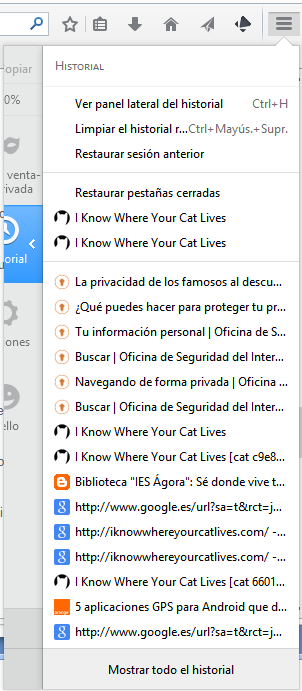 ¿Qué queda cuando navegamos sin querer?
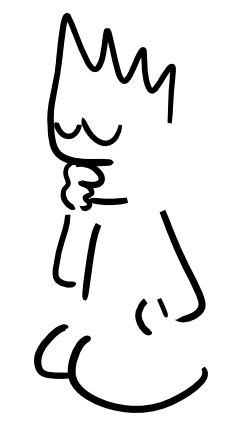 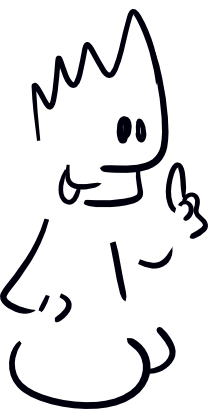 Historial de navegación
Contraseñas
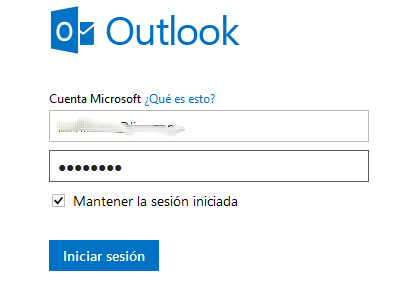 Ojo
Cookies
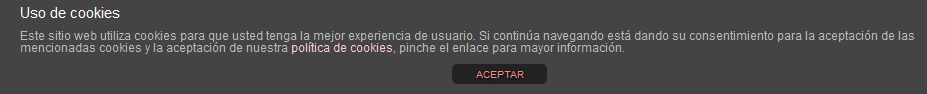 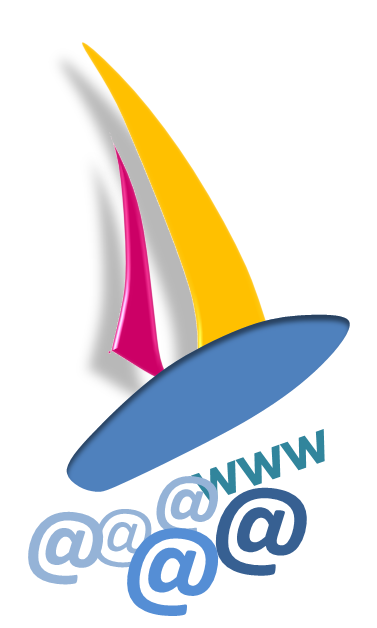 ¿Navegación privada?
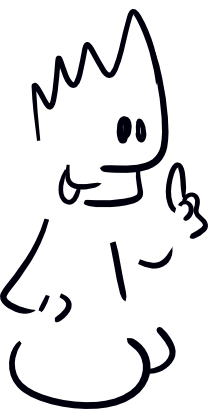 Si entras en una página web  y  tienes que meter tu clave… al salir siempre pulsa…
¡¡Ah!!
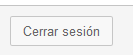 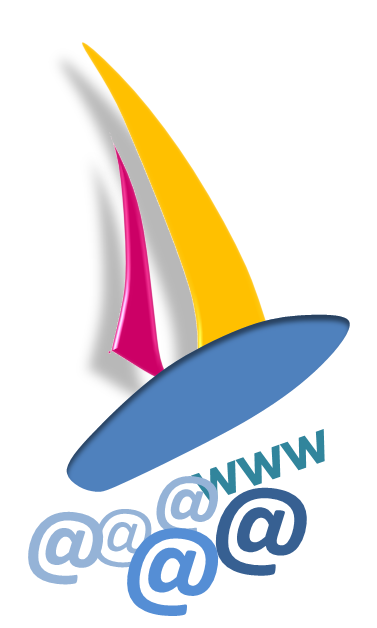 ¿Navegación privada?
Cuando entramos en una página web  sus propietarios pueden recoger información de nuestros gustos o costumbre de navegar
Se llama “rastreo”
¿Comprobamos  quienes nos rastrean cuando entramos en una página web?
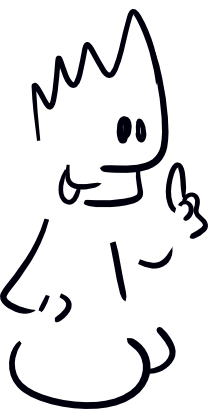 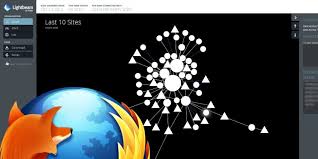 Utilizaremos  Firefox con Ligthbeam
http://ow.ly/I6u70
Descárgalo y descomprímelo de
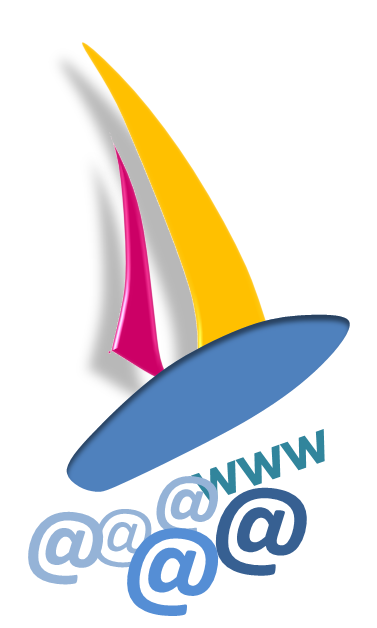 ¿Navegación privada?
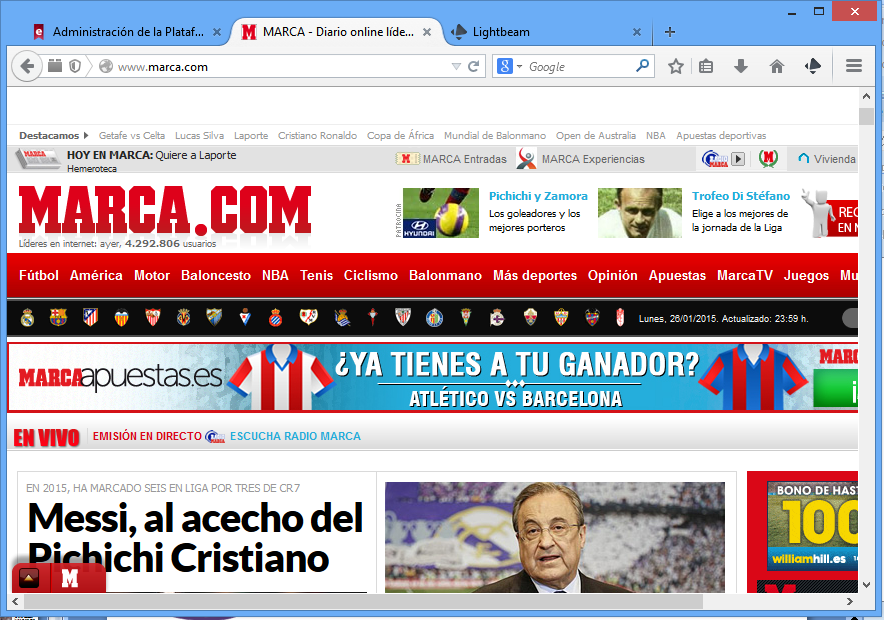 Abrimos el navegador
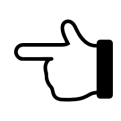 Pulsamos en
El icono de lightbeam
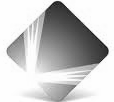 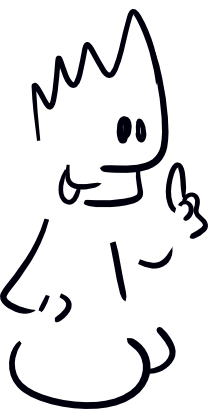 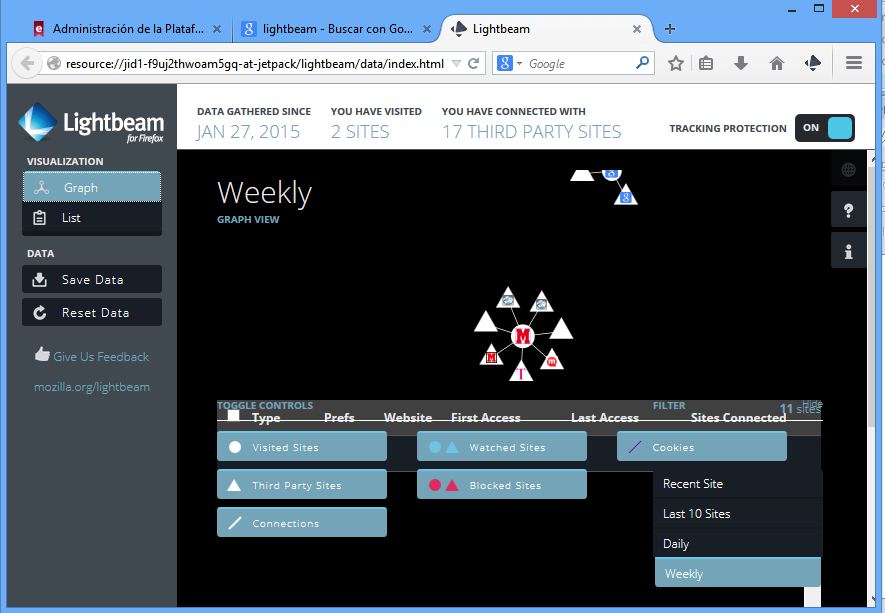 Sale un gráfico con  las páginas que rastrean nuestra visitas
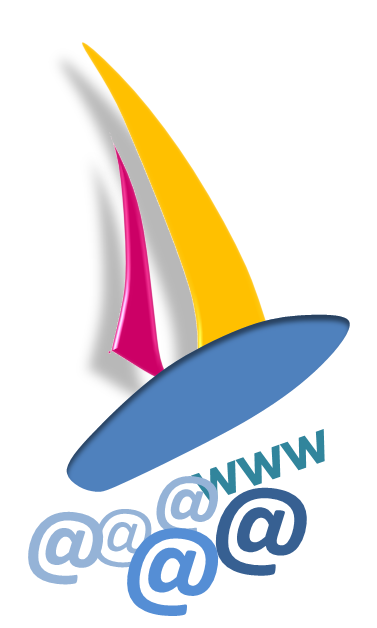 ¿Navegación privada?
Otras veces somos nosotros los que damos los datos al…..
Al  hacer una consulta en un buscador.
Al  rellenar un formulario.
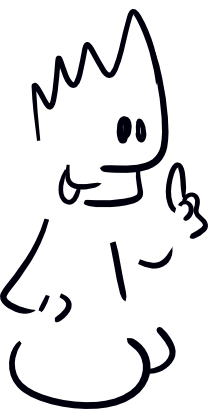 Al compartir documentos y fotografías.
Al contar nuestras vivencias u opiniones.
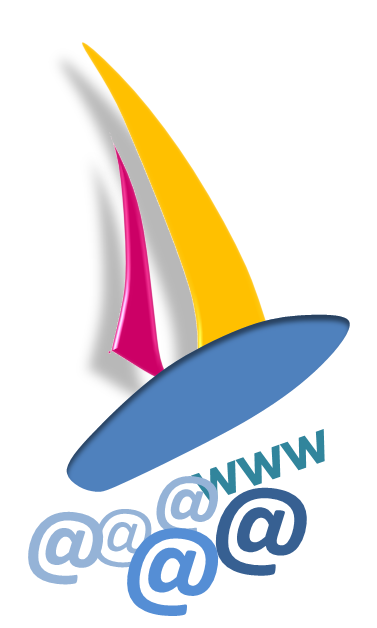 ¿Navegación privada?
Otras veces somos nosotros los que damos los datos al…..
¡¡¡Una fotografía más que una imagen!!!
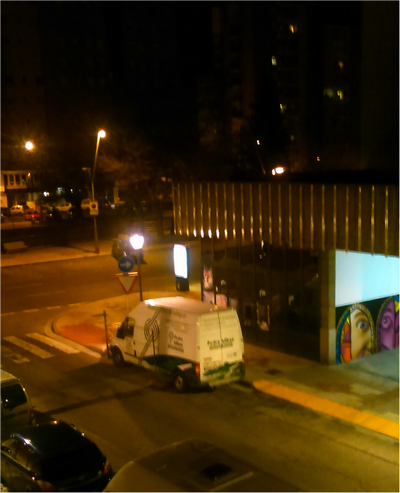 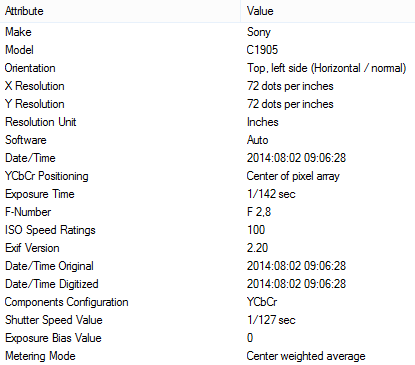 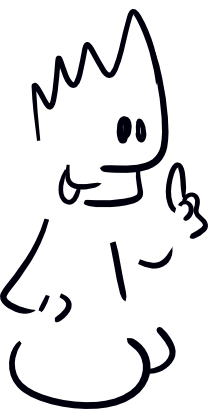 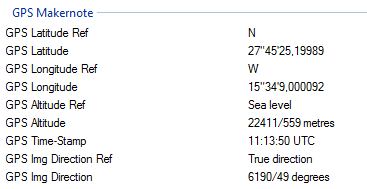 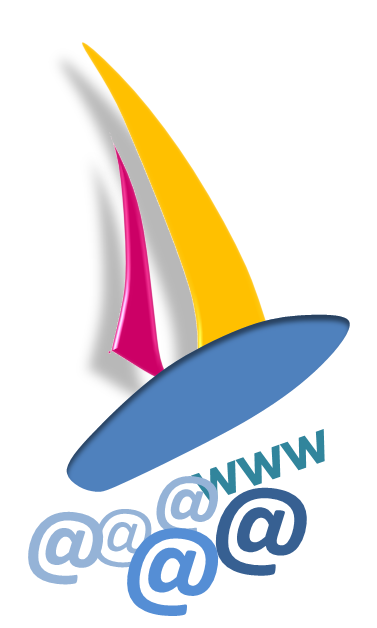 ¿Navegación privada?
¿Dónde vive mi gato?
http://iknowwhereyourcatlives.com/
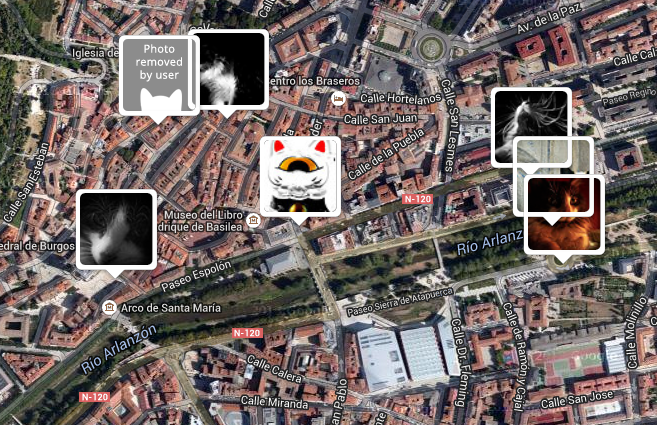 Owen Mundy, profesor de Arte de la Universidad de Florida, ha localizado cerca de un millón de gatos, simplemente utilizando las coordenadas geográficas incluidas en los metadatos de las fotografías colgadas en los perfiles de los usuarios de estas aplicaciones (21.015 de esos gatos están en España).
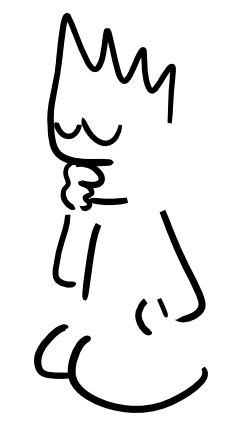 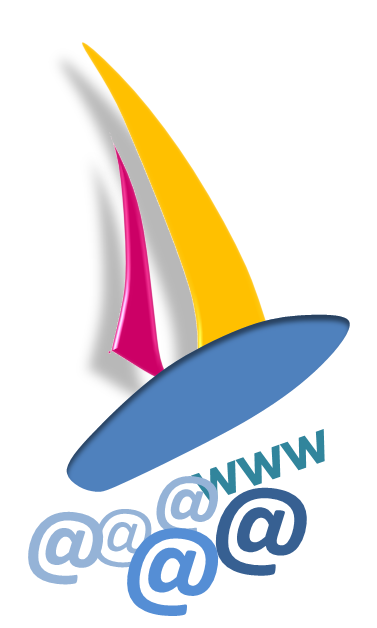 ¿Navegación privada?
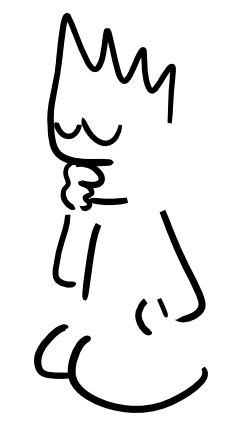 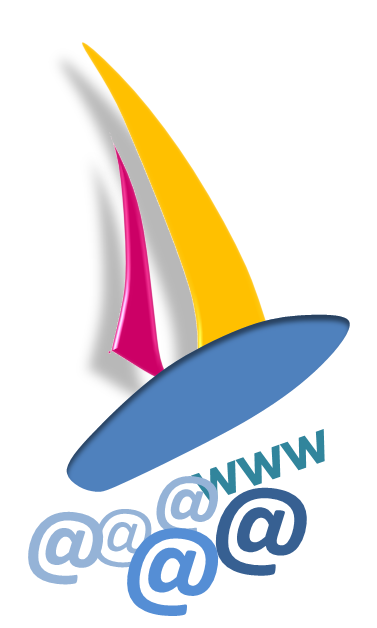 ¿Navegación privada?
Algunos servicios alternativos que “dicen” respetar la privacidad  para buscar páginas pueden ser…
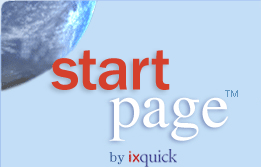 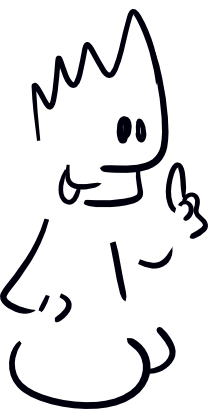 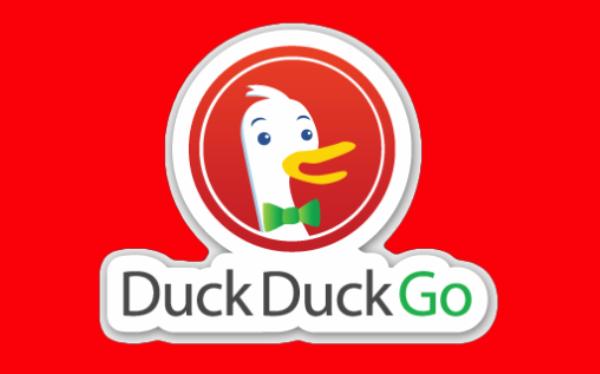 https://www.startpage.com/
https://duckduckgo.com/
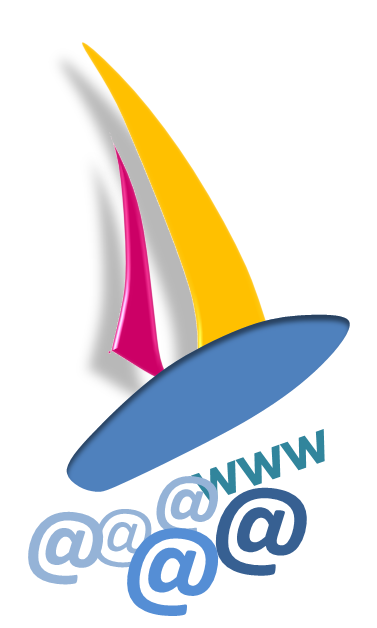 ¿ Qué es eso de la identidad digital?
Los datos que recogen de nosotros
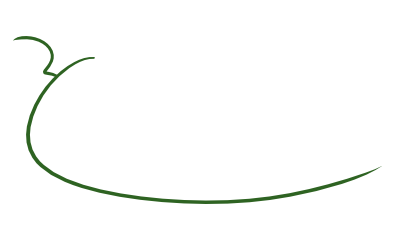 …es lo que somos en Internet
Los informaciones que damos nosotros
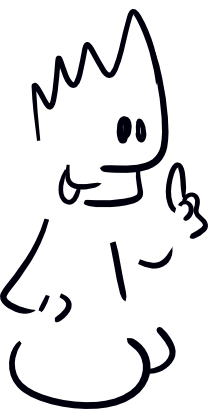 Lo que dicen de nosotros
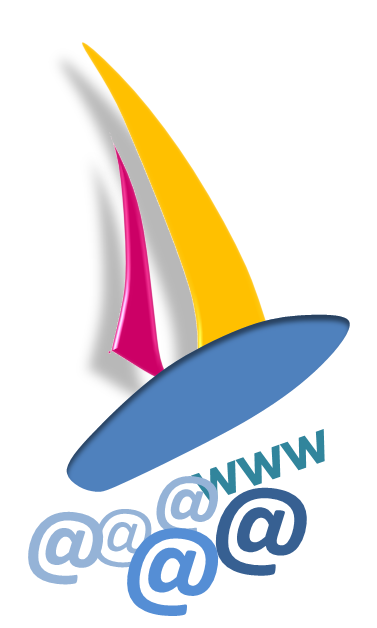 ¿ Qué es eso de la identidad digital?
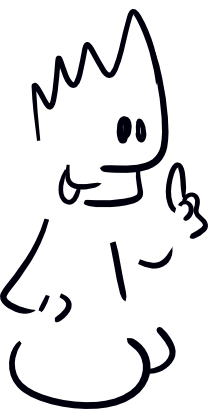 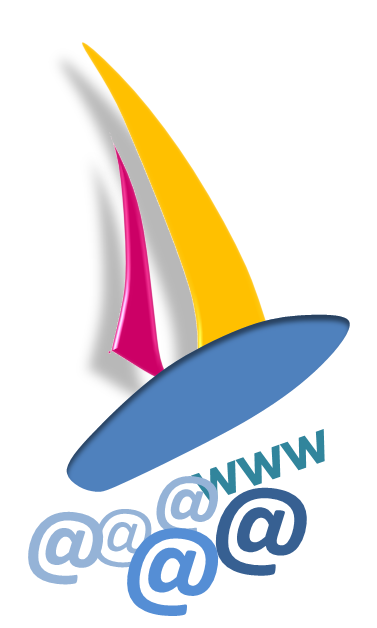 ¿Pensamos y buscamos?
Antes de buscar piensa...
¿Qué quiero buscar?
¿Qué sé de ello ahora?
¿Cómo empiezo a buscar?
¿Cuáles son las palabras clave?
¿En qué formato lo quiero? (texto, vídeo, gráfico,…)
¿Qué buscador utilizo?
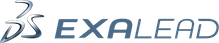 ¿Cuáles conozco?
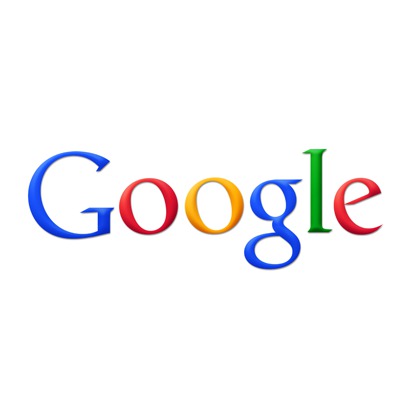 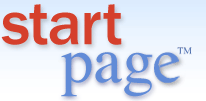 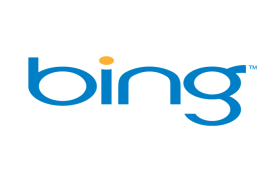 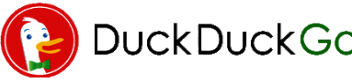 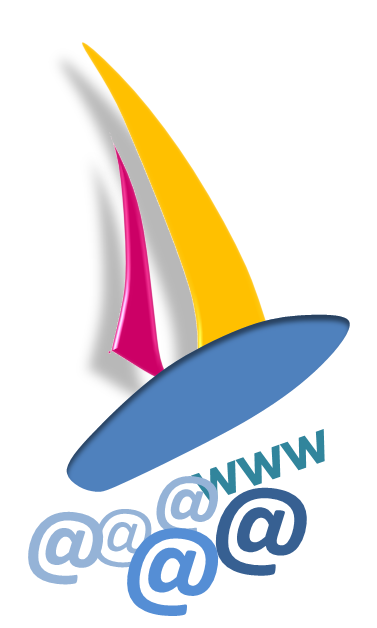 ¿Pensamos y buscamos?
Por ejemplo:
Para buscar información sobre los sobre los felinos en extinción en  España .
Palabras sueltas
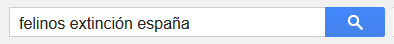 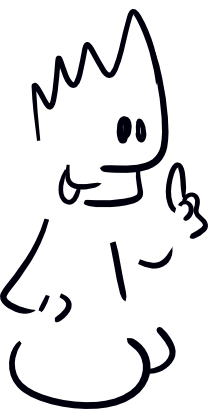 Frases exactas
Por ejemplo:
Buscar datos sobre la vida de  Miguel de Cervantes.
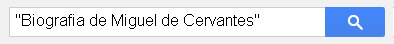 ¿Cómo escribo la búsqueda?
Por ejemplo:
Buscar información sobre Castilla y León que sea de geografía pero que no tenga historia.
Excluir palabras
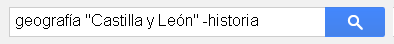 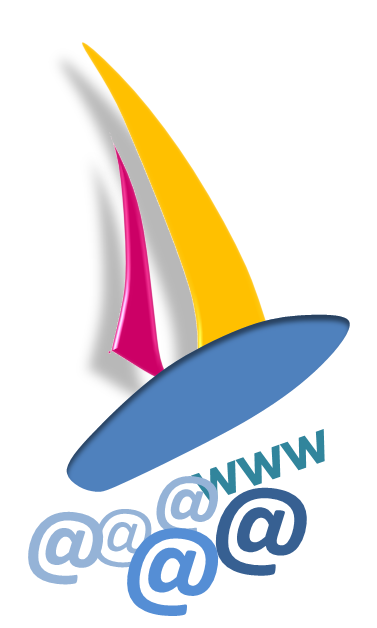 ¿Pensamos y buscamos?
Por ejemplo:
Buscaremos escritores españoles nacidos entre 1900 y
1920
Buscar entre fechas
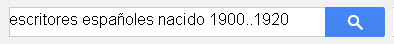 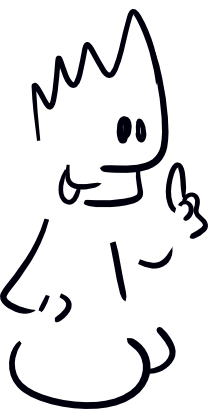 Buscar  un solo tipo de archivo
Por ejemplo:
Buscar animaciones en flash sobre electricidad
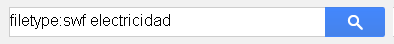 ¿Cómo lo escribo la búsqueda?
Por ejemplo:
Buscar presentaciones sobre electricidad
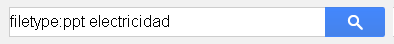 Buscar que cumpla  varias opciones
Por ejemplo:
Ríos que pasan por la provincia de Burgos y Vizcaya
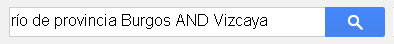 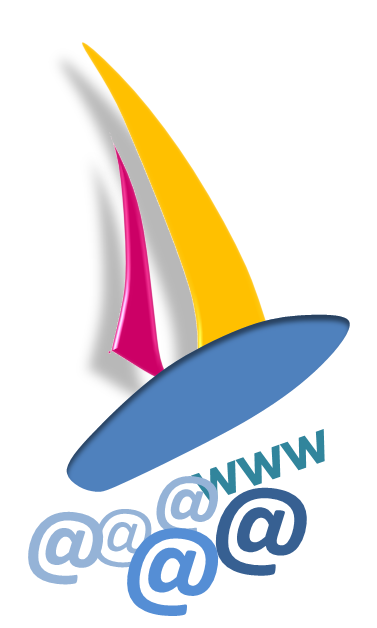 ¿Pensamos y buscamos?
¿Está claro quién lo ha escrito o ha puesto?
¿Son personas conocidas y saben sobre el tema?
Buscar información sobre  quién lo ha escrito y si es alguien que sabe del tema
¿Es una página reciente? ¿Aparece la fecha?
¿La información que ofrece es correcta?
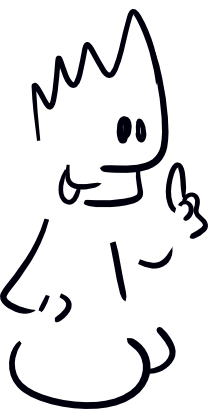 Comprobar en otros sitios si dice lo mismo
Es importante organizar las búsquedas en un cuaderno digital (editor de texto, foro, presentación,….)
 Pondremos: 
 Lo que buscamos
 El título de la página
 La dirección 
 Breve descripción.
¿Es válido lo que he encontrado?
¿Hacer un cuaderno de búsqueda?
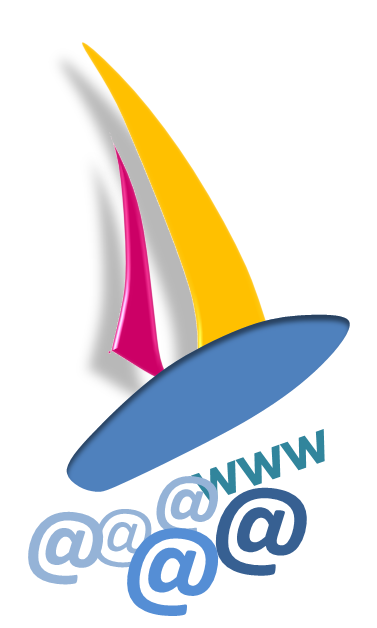 ¿Pensamos y buscamos?¿Jugamos?
Batalla de buscadores
2
1
El profesor propone responder preguntas de distinta dificultad o encontrar  imágenes en internet.
Sentarse delante de un ordenador o una tableta  con acceso a internet en  grupos de 3/4 chicos/as
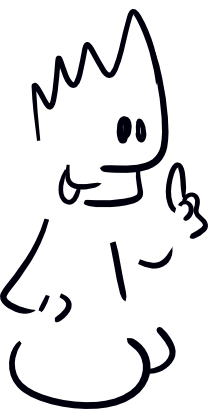 3
El primer grupo que acierte levanta la mano y dice la respuesta que piense que es correcta. Así sucesivamente hasta que contesten todos los grupos (tiempo máximo 2 minutos)
4
El profesor  dirá la respuesta correcta.
6
El equipo ganador deberá explicar el procedimiento de búsqueda y los criterios  para seleccionar la respuesta.
5
El equipo ganador será el primero que haya levantado la mano. Y puntuará
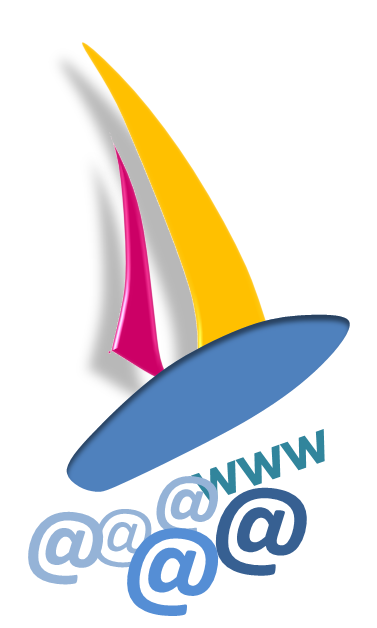 ¿Pensamos y buscamos?¿Jugamos?
Batalla de buscadores
Tipos de preguntas:
Buscar una obra de Max Ernst (al final se puede proyectar en el aula las imágenes obtenidas)
¿Qué isla del Caribe tiene nombre de flor?
¿Cuántas pirámides hay en Egipto: 10, 1.000, o 10.000?
¿Qué siglo es  “El Siglo de las Luces “?
La deriva continental afirma que  hace millones de años todos los continentes estaban unidos y luego se separaron poco a poco  ¿Qué nombre recibía el supercontinente inicial?
¿Qué es mayor un gigabyte, gigabit o gibibyte?
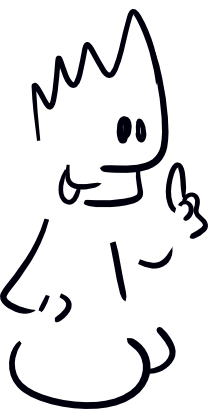 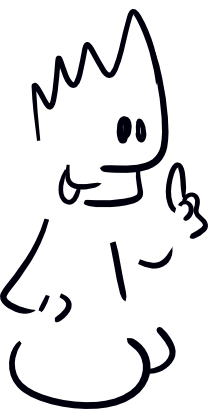 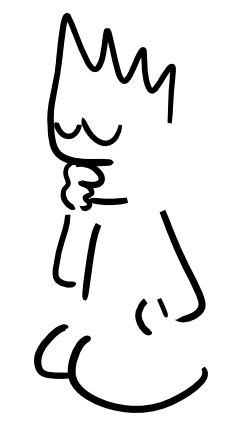 Son personajes de Geektionnerd Creator
Las imagenes son obra de  Simon "Gee" Giraudot difundidas bajo licencia  Creative Commons By-S